The Elements Of Art
the building blocks of art and design.
The Elements Of Art
TEXTURE is used to describe either the way a three-dimensional work actually feels when touched, or the visual "feel" of a two-dimensional work.
5. TEXTURE
The Elements Of Art
REAL TEXTURE is the actual texture of an object.  Artist may create real texture in art to give it visual interest or evoke a feeling.
Categories of
Texture
The Elements Of Art
IMPLIED TEXTURE is where a piece of art is made to look like a certain texture.  Like a drawing of a tree trunk may look rough but in fact it is just a smooth piece of paper
Categories of
Texture
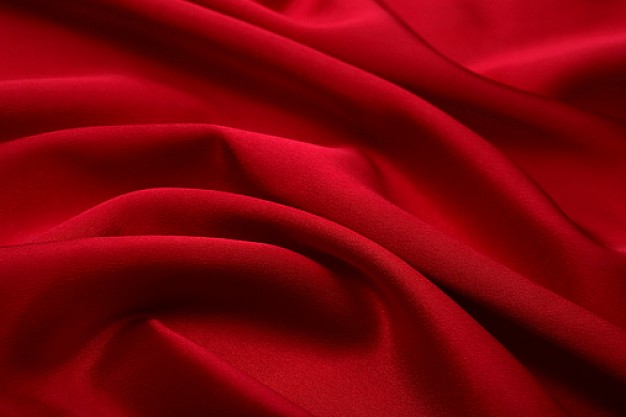 REAL TEXTURE – Smooth
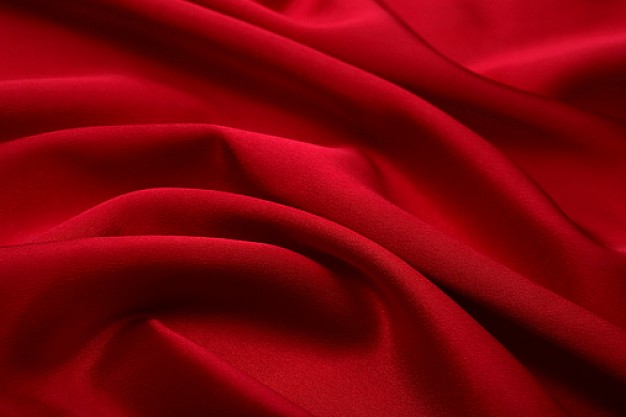 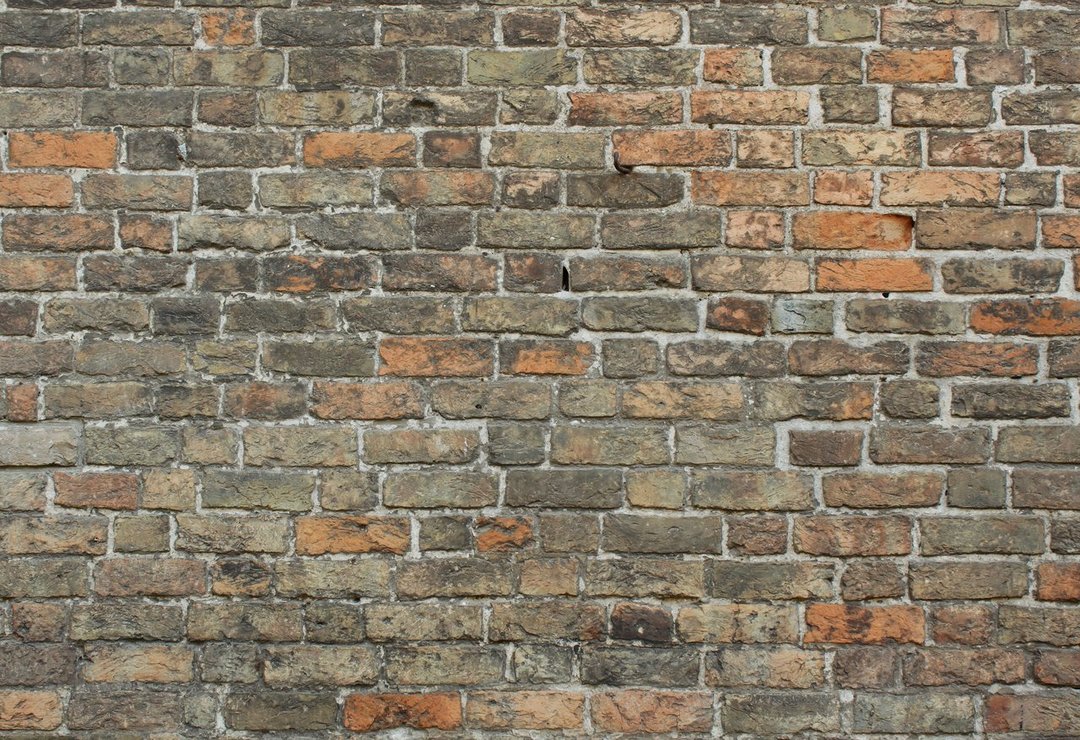 REAL TEXTURE – ROUGH
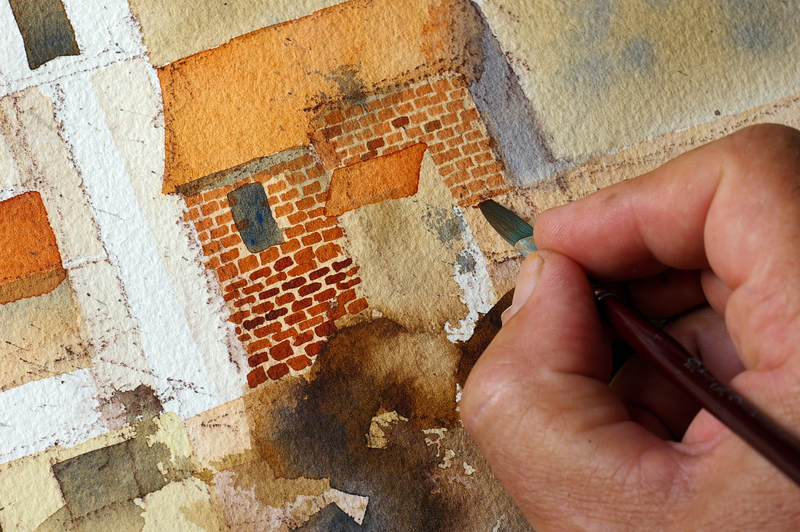 IMPLIED TEXTURE – ROUGH
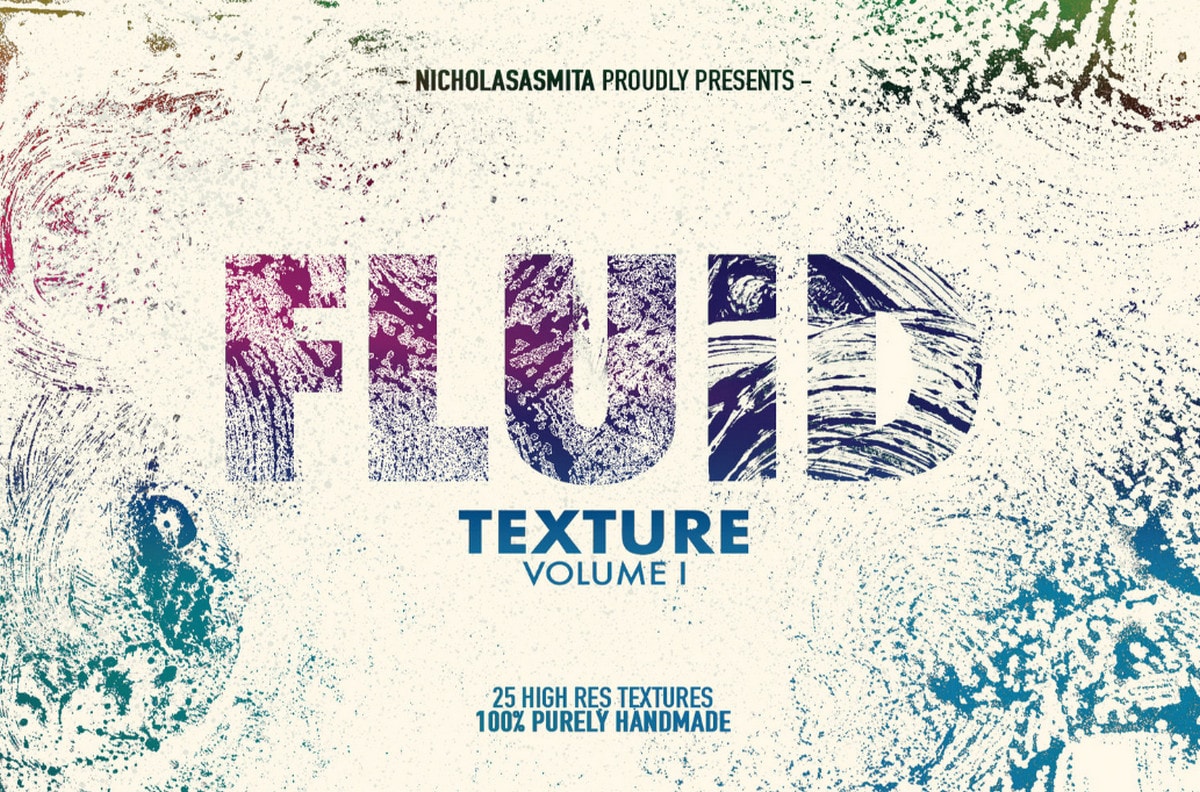 TEXTURE in Graphic Design – ROUGH
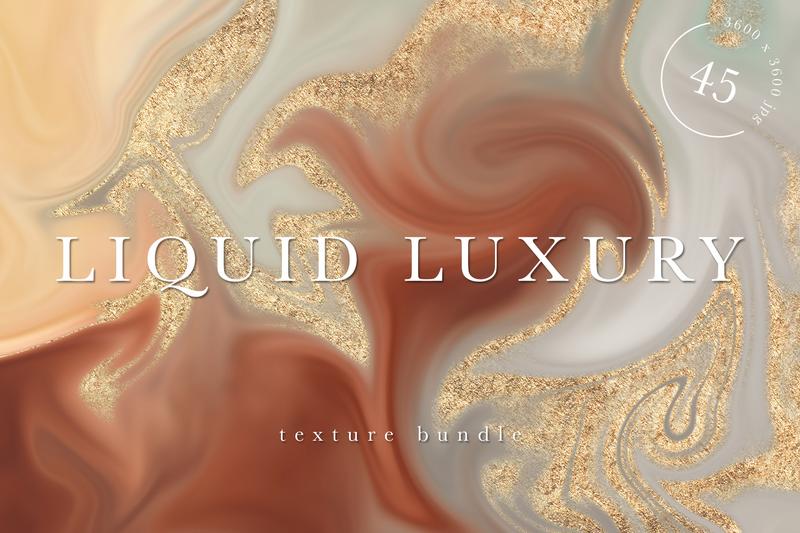 TEXTURE in Graphic Design – SMOOTH
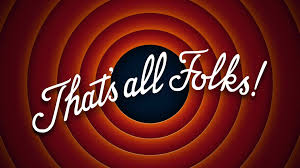